CS2911Week 1, Class 3
Today
Textbook to borrow
Hand out lab checklist
Muddiest Point
Lab 2: Example, Questions
Binary encodings: Big/little endian (morning)
Introduction to Python
Encoding in Python?
Muddiest Point
SE-2811
Slide design: Dr. Mark L. Hornick
Content: Dr. Hornick
Errors: Dr. Yoder
1
[Speaker Notes: 17q1 rint 1-4,7-18,21-28

17q1
v (started 1_1) Recall the raw representations of the ASCII characters '\r' (CR) and '\n' (LF)
v(started 1_1) Recall the raw representations of the ASCII characters A, B, C, D, E, a, b, c, d, e, 0, 1, 2, 3, 4, 5, 6, 7, 8, 9
v(started 1_2) Convert a many-digit binary number to its big-endian and little-endian formats
v(started 1_2) Give examples of common systems using the big-endian and little-endian formats
v Describe the difference between a compiled an an interpreted language
v Write a list literal in Python
v Write a tuple literal in Python
v Index into a tuple or list in Python
v Describe the difference between lists and tuples
 
v Write if-statements in Python
v Write a counting (for) loop in Python
v Write a sentinel-value (while) loop in Python
Write code that manipulates raw bytes in Python using ord(), chr(), int.from_bytes(), and i.to_bytes()
Write code that interprets and formats strings using str() and int()
(Write exceptions in Python)
Declare a Python method
 
Write a string literal in Python
Write a bytes literal in Python]
Muddiest Point
SE-2811
Dr.Yoder
2
Muddiest Point
SE-2811
Dr.Yoder
3
RequiredASCII characters
SE-2811
Dr.Yoder
4
[Speaker Notes: 17q1 added after class]
Lab 2
Lab 2 Example Format
This example uses the IP header (Fig. 4.16)
You will use UDP header + data --- much shorter!
SE-2811
Dr.Yoder
5
[Speaker Notes: Fig 4.16 p. 330 of 7th ed.]
Questions about Lab 2?
What we've discussed today
Python code in lab assignment
Role of UDP in network stack
…
SE-2811
Dr.Yoder
6
Big endian / little endian
100010 can be written with the bytes
big endian:   most significant byte first
0000 0011     1110 1000		(03 e8)
little endian:  least significant byte first
1110 1000	     0000 0011		(e8 03)

Network order is BIG ENDIAN (whew!)
Intel machines are LITTLE ENDIAN
SE-2811
Dr.Yoder
7
Exercise
Convert the number 700 to binary
Write 700 in big-endian format (in binary)
Convert the binary to hexadecimal shorthand
Write 700 in little-endian (hexadecimal shorthand)
Repeat for 443, 587 (these are ports we will use later in the quarter)
SE-2811
Dr.Yoder
8
Introduction to Python
Python
Java
Interpreted
Interactive
Dynamically typed – Variable type determined at run-time
Unit-tests essential
white-space: delimited(like pseudocode)
# comment
Compiled
Consider all code 
Statically typed – Variable type checked by compiler
Unit-tests essential
{ } ; delimited
// comment
SE-2811
Dr.Yoder
9
Introduction to Python
Python
Java
scores = list()OR scores = []
scores.append(1)
my_list = [1, 'hi', 5.0]
my_tuple = (1,'hi',5.0)
# tuples are immutable
# can't append
ArrayList scores = new             ArrayList<Integer>();
scores.add(1)

// No tuples in Java, but 
// available in Guava…
// "ImmutableList"
Note implied first argument "self"
SE-2811
Dr. Yoder
10
Introduction to Python
Python
Java
name = 'peter'
OR name = "peter"
# strings are immutable
# no independent
# character type in Python
String name = "peter";

// strings are immutable
char c = 'a'
SE-2811
Dr. Yoder
11
[Speaker Notes: Emphasize: See next slide for how this is possible…]
Indexing lists and strings
Python
Java
long[] a = {1,2,3,4,5};
long x = a[0];
# not possible for an array
String s = "abcde";
char c = s.charAt(0);
String b = s.substring(2,4);

if(b instanceof String)
if(b.getClass() == String.class)
a = [1,2,3,4,5]
x = a[0]        	# x is an int
y = a[2:4]       # y is a list
s = "abcde"  	# s is a str
c = s[0]        	# c is a str!
b = s[2:4]     	# b is a str

if isinstance(c,str):
if type(c) is str:
SE-2811
Dr. Yoder
12
[Speaker Notes: "The string data type is also used to represent arrays of bytes, e.g., to hold data read from a file."
https://docs.python.org/2/reference/datamodel.html]
Negative indices
Python
Java
s = "abcde"
length = len(s)
d = s[-1]
b = s[-2:-1]
b = s[-2:]
b = s[:2]
OR b = s[0:2]
String s = "abcde";
int len = s.length();
char d = s.charAt(len-1)
b = s.substring(len-2,len-1)
b = s.substring(len-2,len)
b = s.substring(0,2)
SE-2811
Dr. Yoder
13
If/else
Python
Java
if a < b:
  comp = 'less than'
elif a == b:
  comp = 'equal to'
else:
  comp = 'greater than'

print "a is",comp,"b"
if (a<b) {
  comp = "less than";
} else if (a == b) {
  comp = "equal to";
} else {
  comp = "greater than";
}
S.o.pl("a is "+comp+" b")
SE-2811
Dr. Yoder
14
From Dr. Sebern's introductory video
Loops
Python
Java
x=0
while x < 10:
   x += 1

for x in range(5,10):
   print x

# no do-while
long x = 0;
while (x < 10) {
   x++
}
for(int x = 5; x<10; x++) {
  S.o.pl(x)
}
do {…
} while(….)
SE-2811
Dr. Yoder
15
Exceptions in Python
Python
Java
try:
 raise Exception('Ow!')
except ZeroDivisionError:
 print 'Division by zero'
finally:
 print 'Cleanup'
try {
 throw new Exception("Ow")
} catch (ArithmeticException e) {
 S.o.pl('Division by zero')
} finally {
 S.o.pl('Cleanup')
}
SE-2811
Dr. Yoder
16
Conversions
Python
Java
Parsing Strings
s = '1'
i = int(s)
s = str(i)
Encoding/Decoding Unicode
s2 = s[0]
i = ord(s2)
s3 = chr(i)
Parsing Strings
String s = "1";
int i = Integer.parseInt(s);
s = ""+i;
Encoding/Decoding Unicode
char c = s.charAt(0);
long i = c;
char c3 = i;
SE-2811
Dr. Yoder
17
Python 2 vs. Python 3
Python 3 makes very clear the difference between DATA (bytes) and TEXT (str)
This requires web framework developers to explicitly decide what encoding their data is in
This can be inconvenient at times, but helps avoid very subtle bugs
http://python-notes.curiousefficiency.org/en/latest/python3/binary_protocols.html#binary-protocols
SE-2811
Dr. Yoder
18
Python 3 and Text files
http://python-notes.curiousefficiency.org/en/latest/python3/text_file_processing.html#py3k-text-files
SE-2811
Dr.Yoder
19
Unicode Basics
http://python-notes.curiousefficiency.org/en/latest/python3/text_file_processing.html#unicode-basics
SE-2811
Dr.Yoder
20
How integers are stored conceptually in Python
i = 5
101
i = 255
11111111
i = 1000
1111101000
i = 2147483647
1111111111111111111111111111111
SE-2811
Dr. Yoder
21
[Speaker Notes: (Length is also stored)]
Different ways of writing an integer literal in Python
i = 14
i = 0b1110
i = 0o16
i = 0xe

i = 100
i = 0b1100100
i = 0o144
i = 0x64
SE-2811
Dr.Yoder
22
Exercise
Write the following numbers as Python binary, octal, and hexadecimal literals
i = 75
i = 0b____________________
i = 0o_______________
i = 0x______
How many bits are needed? How many bytes?
SE-2811
Dr.Yoder
23
Exercise
Write the following numbers as Python binary, octal, and hexadecimal literals
i = 40
i = 0b____________________
i = 0o_______________
i = 0x______
How many bits are needed? How many bytes?
SE-2811
Dr.Yoder
24
Exercise
Write the following numbers as Python binary, octal, and hexadecimal literals
i = 130
i = 0b____________________
i = 0o_______________
i = 0x______
How many bits are needed? How many bytes?
SE-2811
Dr.Yoder
25
How strings are conceptually stored in Python
(Number of characters is also stored)
s = 'ABC'
00000 00000000 01000001 
00000 00000000 01000010 
00000 00000000 01000011
s = '\r\n'
00000 00000000 00001101 
00000 00000000 00001010
SE-2811
Dr. Yoder
26
[Speaker Notes: Python stores characters up to 21 bits long.  It stores code points (characters) 0-0x10FFFF.  In a single string object, it uses the same number of bits to store each character.  If all characters use less than 8 bits, like in the example above, it will actually only store one byte per character (and fill in the extra zeros if needed).  If all characters use less than 16 bits, it will use 2 bytes per character.  If any character uses 17 to 21 bits, it will use 4 bytes (32 bits) to store each character.

To decide which character goes with each numeric value, Python uses Unicode encoding.

This page mentions Python 3.3+, strings that only require 8 or 16 bits are only stored using 8 or 16 bits.
http://python-notes.curiousefficiency.org/en/latest/python3/questions_and_answers.html#why-not-just-assume-utf-8-and-avoid-having-to-decode-at-system-boundaries]
How strings are conceptually stored in in Python
s = '0123'
00000 00000000 00110000 
00000 00000000 00110001 
00000 00000000 00110010 
00000 00000000 00110011
SE-2811
Dr. Yoder
27
[Speaker Notes: (Actually, 32 bits are stored for each character, but only the first 21 bits are used.)]
ord() and chr()
i = 0x42    # int literal
# 100 0010
s = chr(i)
# 00000 00000000 01000010
# ('B') 
s = 'a'   # str literal
# 00000 00000000 01100001 
i = ord(s)
# 1100001
# (0x61)
SE-2811
Dr. Yoder
28
[Speaker Notes: 17q1: Changed 3-3 to emphasize chr and ord are for character/text data, not really for arbitrary binary data

Strings are actually stored with 32 bits, but only the first 2 bits are used for a Unicode code-point, because so far, those are the only Unicode code-points defined.]
How bytes are stored in Python
(Length is also stored)
s = b'ABC'
01000001 01000010 01000011
s = b'0123'
00110000 00110001 00110010 00110011
s = b'\r\n'
00001101 00001010
SE-2811
Dr. Yoder
29
Arbitrary byte literals
5 = 0x05
b'\x05'
# 0000 0101
14 = 0x0e
b'\x0e'
# 0000 1110
100 = 0b110 0100 = 0x64
b'\x64'
# 0110 0100
SE-2811
Dr.Yoder
30
[Speaker Notes: These really do store just one byte, even though you use four characters to type them in your code:
b = '\x05'
len(b)
# 1]
bytes can be sliced like strings
b = b'ABC'
# 01000001 01000010 01000011
b[1:3]
# 01000010 01000011
# b'BC'
But not indexed like strings!
b[0]
# ….000000000001000001
# 65 (an integer)
SE-2811
Dr.Yoder
31
Converting between strings and bytes
# Use UTF-8 for the byte string
# If a non-ASCII characters is used in s,
# multiple bytes in b will replace it.
s = bytes.decode(b)
b = s.encode()
# Use ASCII for the byte string
# Only ASCII characters can be used in s
s = bytes.decode(b,'ASCII')
b = s.encode('ASCII')
SE-2811
Dr.Yoder
32
int() and str()
s = b'1234'
# 00000 00000000 00110001 
# 00000 00000000 00110010 
# 00000 00000000 00110011
# 00000 00000000 00110100
i = int(s)
# 10011010010
SE-2811
Slide design: Dr. Mark L. Hornick
Content: Dr. Hornick
Errors: Dr. Yoder
33
int() and str()
i = 999
# 11100111 00000011  00000000 00000000
s = str(i)
# 00000 00000000 00111001 
# 00000 00000000 00111001 
# 00000 00000000 00111001
SE-2811
Slide design: Dr. Mark L. Hornick
Content: Dr. Hornick
Errors: Dr. Yoder
34
int(…,16)
s = '1AFF'
# 00000 00000000 00110001 
# 00000 00000000 01000001 
# 00000 00000000 01000110 
# 00000 00000000 01000110
i = int(s,16)
# 11010 11111111
SE-2811
Slide design: Dr. Mark L. Hornick
Content: Dr. Hornick
Errors: Dr. Yoder
35
format(…,'x')
i = 0xAFF
# 1010 11111111
s =format(i,'04x')
# 00000 00000000 00110000 
# 00000 00000000 01100001 
# 00000 00000000 01100110 
# 00000 00000000 01100110 
# ('0aff')
You can see more examples of format strings in the Python documentation of the string module
SE-2811
Slide design: Dr. Mark L. Hornick
Content: Dr. Hornick
Errors: Dr. Yoder
36
[Speaker Notes: hex(i)[2:] is popular, but doesn't have a way to include padding zeros.  It also doesn't work for negative numbers. format(0xAFF,'+05x') is quite predictable. format(0xAFF,'x') also works nicely if you don't care how many digits there are.]
big / little endian byte order
Consider the number 1030 = 1024 + 4 + 2 = 
100 0000 01102 = 40616= 0x04 06
Big endian: the first bytes (low index bytes) are the most significant bytes 
04 06
Little endian: the last bytes (high index bytes) are the most significant bytes
06 04
(Not 60 40 or 60 20 or 0110 0010 – only bytes are reversed, not bits)
SE-2811
Dr. Yoder
37
Circle one for each line:
Network order is:

Big Endian / Little Endian

Intel machines are:

Big Endian / Little Endian
SE-2811
Dr.Yoder
38
[Speaker Notes: Intel machines can operate in any mode (I believe), but there is one endian-ness that is the "standard default"]
.to_bytes()
i = 0xAFF = 281510
# 1010 11111111
b = i.to_bytes(2,'big')
# 00001010 11111111
# b'\n\xff'
i2 = int.from_bytes(b,'big') # class method
# 1010 11111111
SE-2811
Dr.Yoder
39
Keyword Arguments
You can include the names of the parameters as "keywords" on your arguments:
b = i.to_bytes(length=2, byteorder='big')
# length – number of bytes to produce in b

i2 = int.from_bytes(bytes=b, byteorder='big')

# This can help make code self-documenting
SE-2811
Dr.Yoder
40
Review
b'\xbe\xef' = 1011 1110 1110 1111 (as bytes)
0xbeef = 1011 1110 1110 1111 (as int)
(…).to_bytes(…,byteorder='big')
int.from_bytes(…,byteorder='big')
ord(…)
chr(…)
int(…)
format(…,'x')
SE-2811
Dr. Yoder
41
Question
Why might int(…) and format(…) be less efficient than the others for creating a raw encoding?
SE-2811
Dr.Yoder
42
[Speaker Notes: Why are int(…) and chr(…) less natural?]
Exercise
Create a striped sequence of bytes
10101010 11001100
Create the integer stored (in Python) as
1100110010101010
Create the byte array
11001100 11001100 10101010 10101010 
Create the integer
11001100 11001100 10101010 10101010
SE-2811
Dr.Yoder
43
Exercise
Create the bytes object b'ABC' by using literal hexadecimal byte encoding

b'\x______

Choose a number from 1 to 20. Write all the bits of this number when stored in an int in Python.
SE-2811
Dr.Yoder
44
Exercise
Write the number 512 as a binary number (by hand)

Write how this number will be stored in binary as a python int

Write the bits used to store the result of 
(512).to_bytes(4,"big")
SE-2811
Dr.Yoder
45
Exercise
Explain why you do not want to use int, str, or .format for manipulating bits and bytes in Python


Write what will be displayed by print(chr(0x32)+chr(0x30)+chr(0x31)+chr(0x36) 	+chr(0x20)+chr(0x41)+chr(0x44))
SE-2811
Dr.Yoder
46
Challenges (purely optional)
Explore the operators <<, >>, &, and I in Python.
SE-2811
Dr.Yoder
47
Create a primes string (purely optional)
…1111111111111111100000000000001111111111100000001111100011


(Why is this a "primes" string?)
SE-2811
Dr.Yoder
48
Exercise
Consider the following format:
A message has a four-byte header with the number of lines in a text file as a binary number
Then, the lines follow, each terminated by '\n'
Suppose you can get one byte (single-byte string) of the message by calling next_byte().

Brainstorm a list of as many sub-methods for a program to parse this file as you can.
SE-2811
Dr.Yoder
49
Exercise
Consider the following format:
A message has a four-byte header with the number of lines in a text file as a binary number
Then, the lines follow, each terminated by '\n'
Suppose you can get one byte (single-byte string) of the message by calling next_byte().

Write pseudocode to read in the file and stop before reading past the end.
SE-2811
Dr.Yoder
50
Exercise
Consider the following format:
A message has a four-byte header with the number of lines in a text file as a binary number
Then, the lines follow, each terminated by '\n'
Suppose you can get one byte (single-byte string) of the message by calling next_byte().

Write Python code to read in the file and stop before reading past the end.
SE-2811
Dr.Yoder
51
Binary literal types
Python
Java
Specify bits in a byte
b = b'\xff'
Specify bits in an int
i = 0x7fffffff
byte b = 0xff;

int i = 0x7fffffff;
SE-2811
Dr.Yoder
52
Python byte lists and strings
Python 3.x
Python 2.7
str
bytearray
unicode
bytes               # ASCII string, array of bytes
bytearray         # Mutable list of bytes
str                    # Unicode string
SE-2811
Dr.Yoder
53
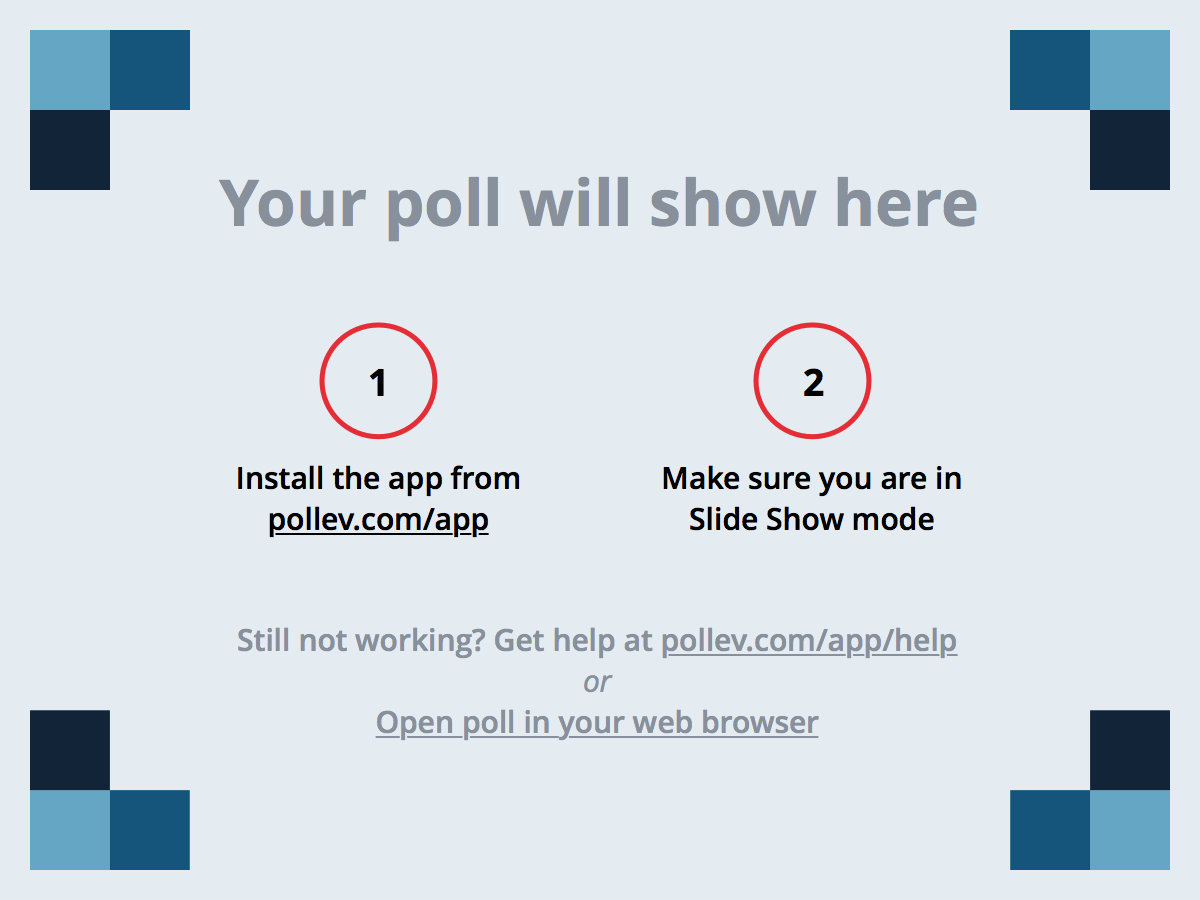 SE-2811
Dr. Josiah Yoder
54
[Speaker Notes: What was the muddiest point?]
Acknowledgement
This course is based on the text
Computer Networking: A Top Down Approach 7th edition Jim Kurose, Keith RossAddison-Wesley
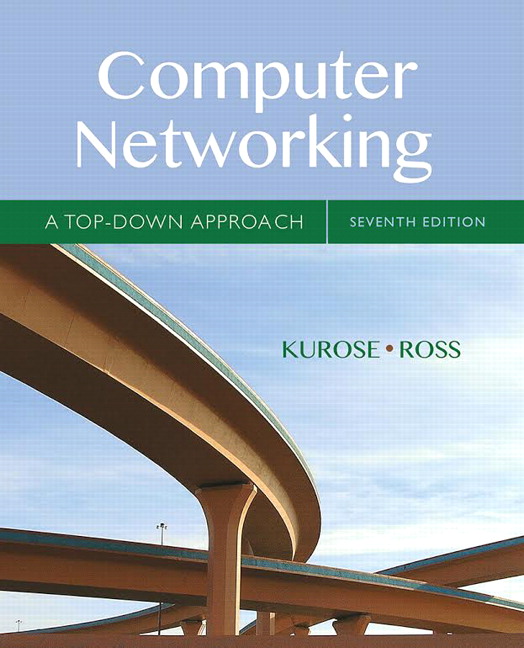 SE-2811
Dr. Josiah Yoder
55